Career and College Promise
Wake Tech CCP
Overview
What is CCP?
Things to Note
How to Prepare for CCP
What is CCP?
Career and College Promise: 
An opportunity for high school students to earn high school and college credit 
Tuition free
Includes college transfer and career credential courses
College Transfer Pathway
Career and Technical Education Pathway
Eligibility
11th & 12th Grade Students
Unweighted 2.8 GPA
9th & 10th Grade Students
Includes:
Recommendation of Principal
EOG/EOC scores
AIG Identification 
Demonstrate college readiness with testing
Things to Note
Final grades go on both transcripts
Enrichment in addition to students’ high school courses
Families provide transportation
Student will be a college student
With adult college students
Communication will be with the student only
How to Prepare for CCP
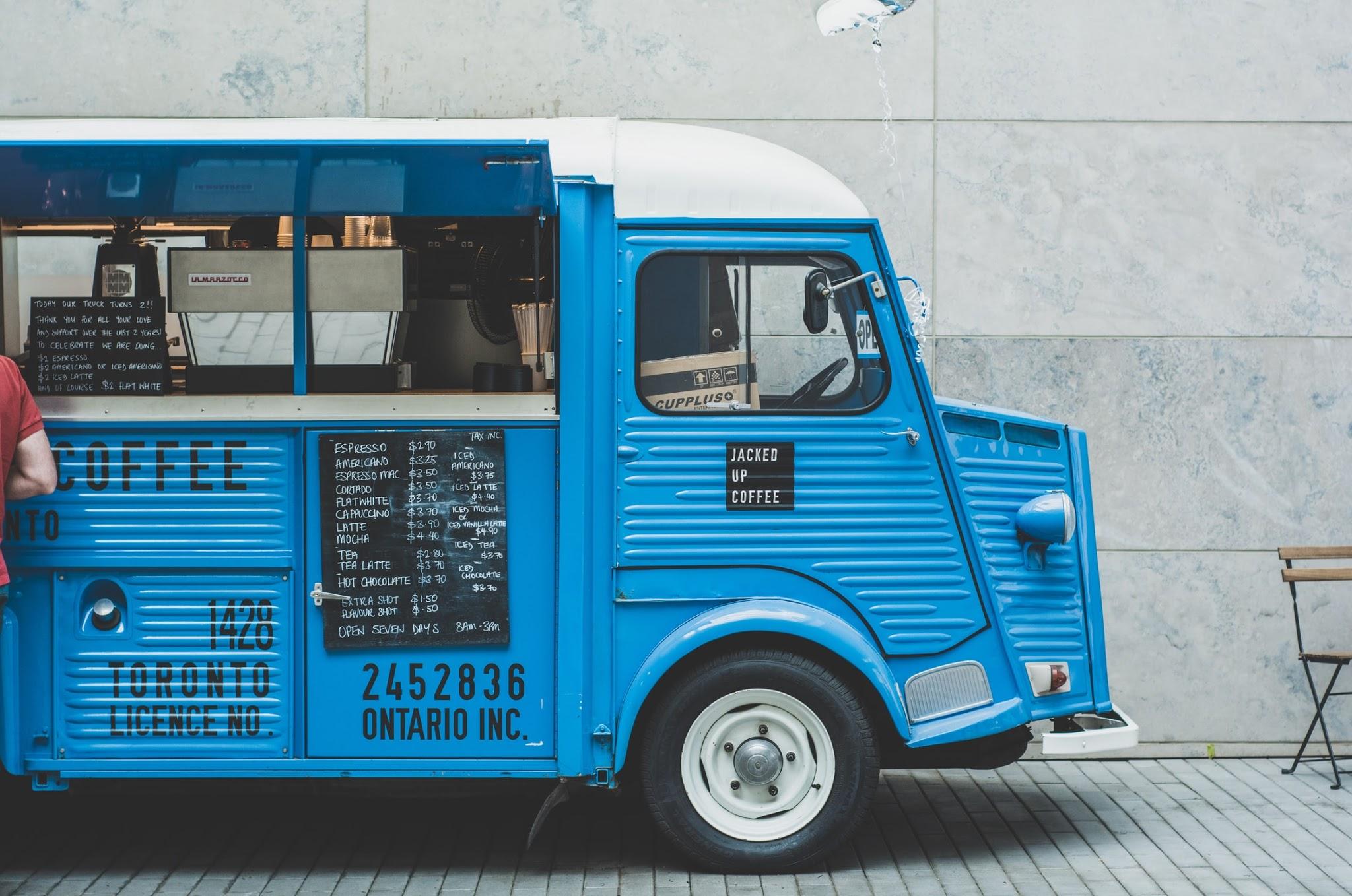 Take a rigorous high school schedule (honors, AP)
Speak with your school counselor
For more information…
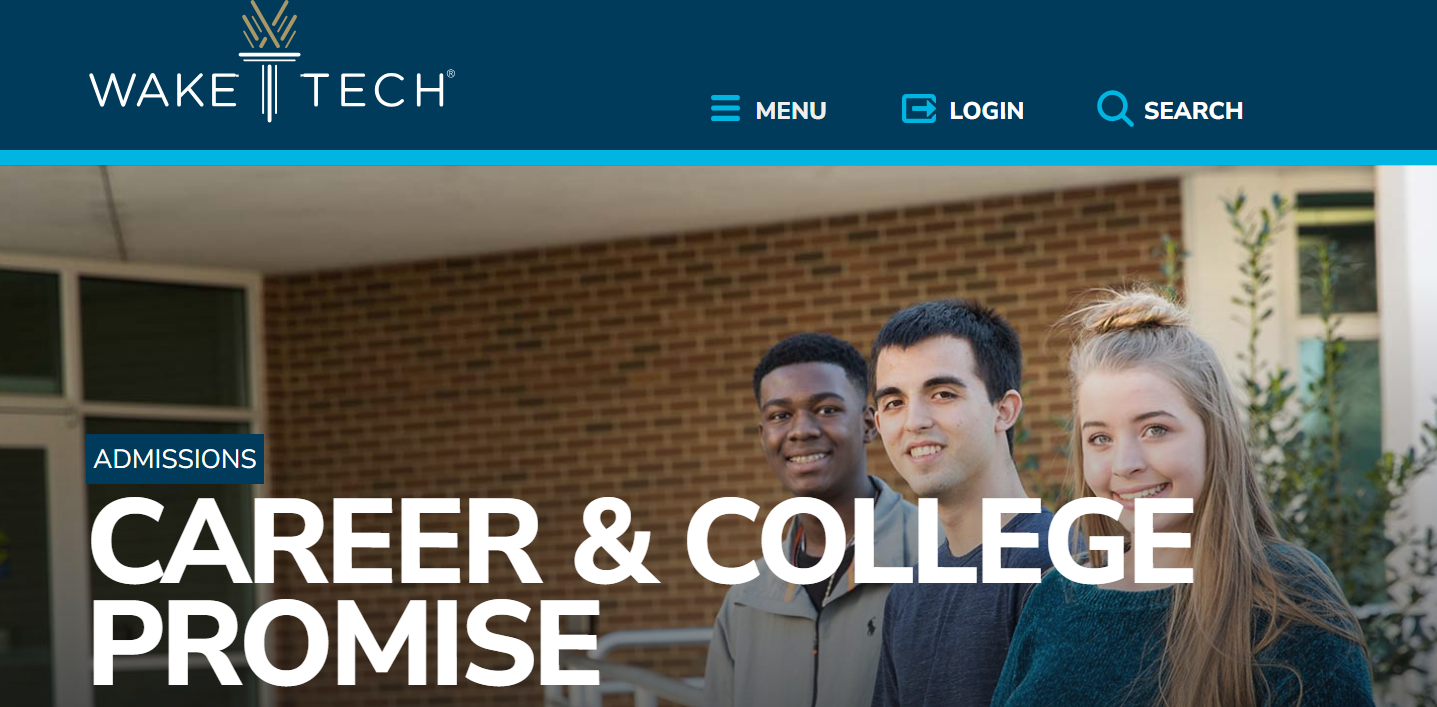 ccp.waketech.edu
Questions?
Thank you!